Sharing Stories About What’s Working Well in Immunisation
Immunisation Coverage – NTAHKPIs June 2024
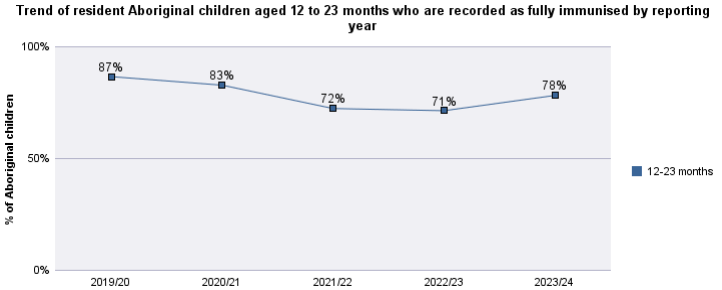 NTAHKPI KPI Public Report
June 2024
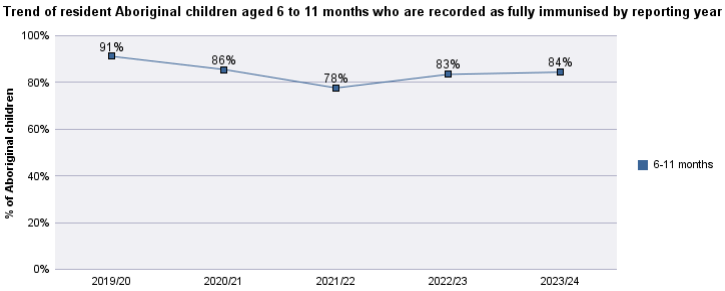 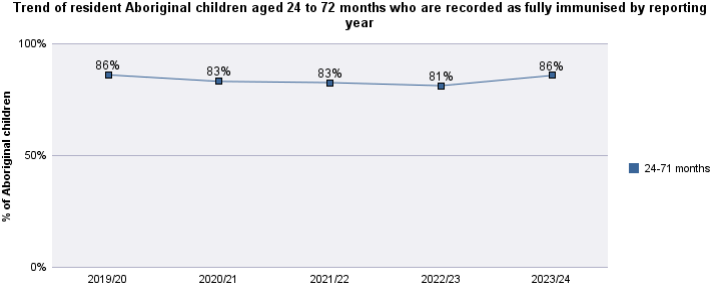 Service or System Strengthening

Eg: Prioritisation
Cold chain and Vaccine supply
Recall systems
Data and reporting
Community and Clients

Eg: Trust
Education
Demand
Health promotion
Supporting staff

Eg: Accreditation
Training
Mentoring/Support
New immunisers
Less confident Immunisers
Vaccination Delivery and Access

Eg:Opportunistic/Blitzes
Vaccine streams
Alternate sites  
Afterhours/ weekends
Innovations:

Eg: Solutions that combine different areas
Resources 
Other innovations